God’s “One-derful” Plan for Unity (#1)
Ephesians 4:1-6
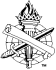 Unity of Believers (Ephesians 4:1-6)
Great blessing of unity, Psalm 133:1
Son of God prayed for unity, John 17:20-23
Holy Spirit expects unity, 1 Corinthians 1:10
Father calls us into unity, 1 Corinthians 1:9
God’s plan: Attitudes, doctrines and conduct
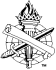 2
Ephesians 4:1-6
The Unity of the Spirit
Bond of Peace
Worthy Walk

“Walk worthy of the calling with which you were called”       (4:1)
Attitudes (4:2-3)
Lowliness
Gentleness
Longsuffering
Forbearance
Love
Endeavor
Basis (4:4-6)
One…
Body    •Spirit
Hope   •Lord
Faith    •Baptism
God and Father
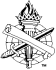 3
Source of Unity (Eph. 4:1-6)
God’s plan for unity, Ephesians 4:3
Made and maintained by following God’s plan
Unity does not reside in preacher, 1 Cor. 1:11-13
Unity does not reside in an elder or eldership, 3 John 9-10
Unity does not reside in majority rule, John 16:32
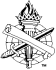 4
Unity in Worthy Conduct
Life that pleases God does not always please men, John 16:1-2
Worthy of the gospel of Christ, Philippians 1:27
Unity in error is not worthy of the gospel, Galatians 5:7; 2:11-14
Cannot expect unity from factious attitudes and actions, Galatians 5:20; 1 Cor. 3:3; Jude 19
Actions directly impact unity, Romans 12:9-16
Ephesians 4:1
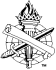 5
Lowliness: Humility; “a deep sense of one’s littleness,” Philippians 2:3
Gentleness (meekness): “broken to the harness”; controlled strength (opposite of roughness), Philippians 2:4; Proverbs 15:1-2; Galatians 5:23; 6:1
Longsuffering: Slow to anger; does not hastily retaliate, 2 Peter 3:9 (Colossians 3:12); Isaiah 30:18 (in order to show grace)
Attitudes of Unity
(Ephesians 4:2-3)
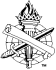 6
Forbearance: To hold up against, put up with, endure, Colossians 3:13
In love: Good will toward others that acts in their best interest
Endeavor to keep: Diligent exertion to guard, maintain
Bond of peace: Uniting principle, Colossians 3:15
Attitudes of Unity
(Ephesians 4:2-3)
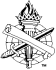 7
Next week…
Ephesians 4:4-6
God’s Platform of Unity (#2)
8